Il robot Da Vinci Xi in chirurgia bariatrica: nozioni tecniche maturate e risultati preliminari dopo i primi 60 casi
Dr. Antonio zullino
Irccs Galeazzi sant’ambrogio milano
Da novembre 2023 è iniziata la nostra esperienza robotica, ma prima…
Percorso formativo
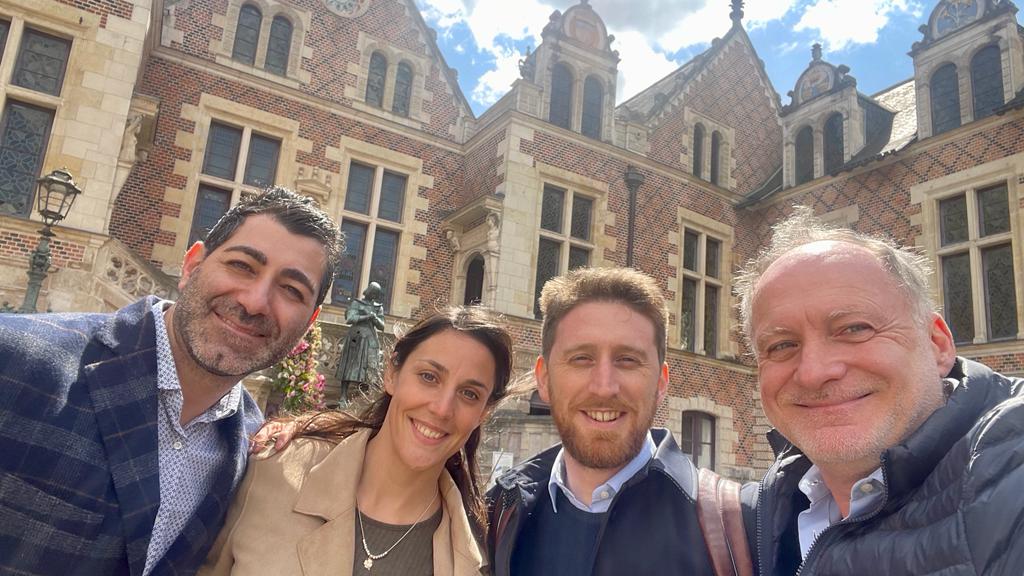 - Test drive / tech insight 
	 individuazione kit robotico
- dV Case obs 
	 dr Adel Abou Mrad, Orleans, Francia
- In service e TR100 (IRCAD, Strasburgo)
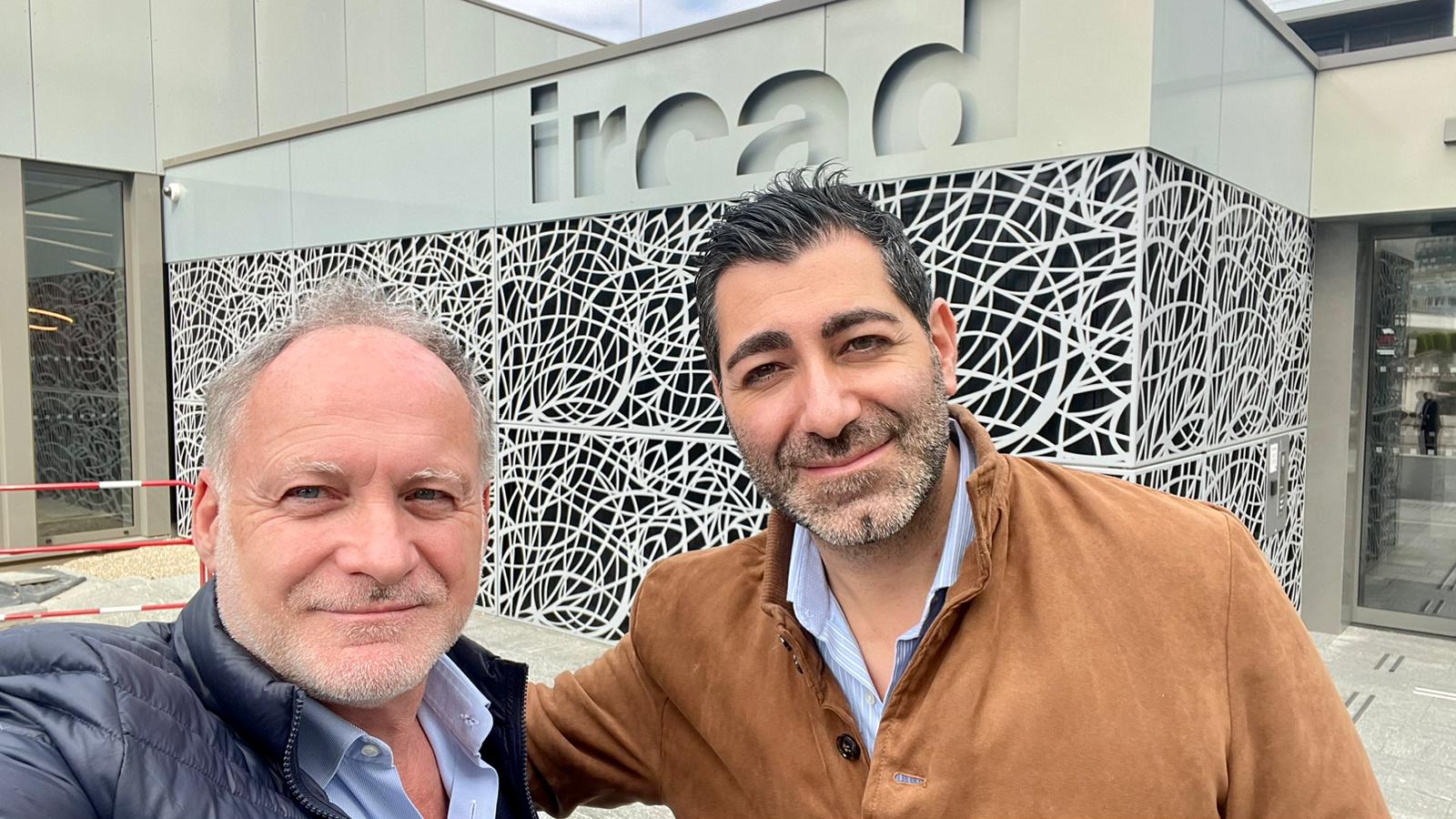 - TR100 (Osp Veterinario – OHH     TC, Grugliasco – TO)
- Next step: TR300 (Lione, Francia)
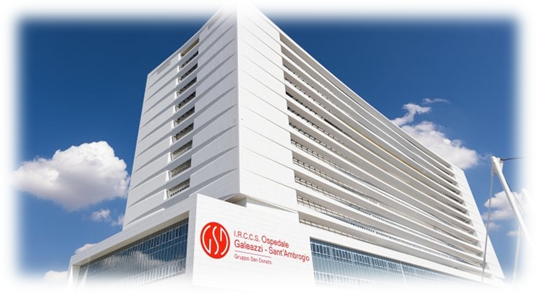 I numeri attuali (Nov 2023 – Apr 2024):

55 Sleeve Gastrectomy                                      (di cui 2 in pregresso Bendaggio Gastrico)
5 Bypass Gastrico Roux-en-Y                 (tecnica double loop)
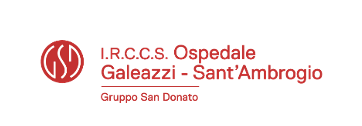 Variabili analizzate:

Setting
Strumentario
Posizione dei trocar
Dati operativi/funzionali:
Tempi operatori
Cariche utilizzate
Pressione di pneumoperitoneo
N° ingresso strumenti
Complicanze

h
ggt
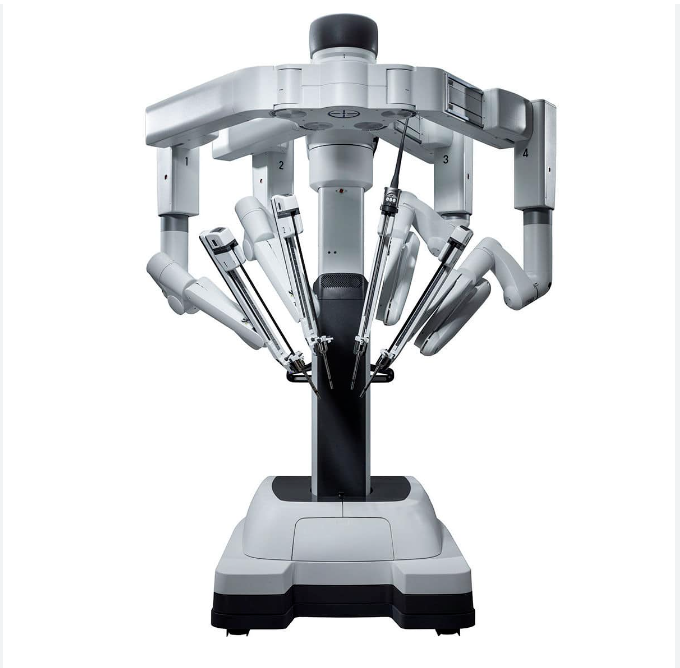 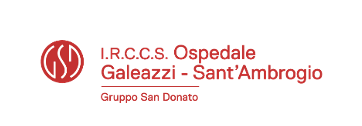 Setting
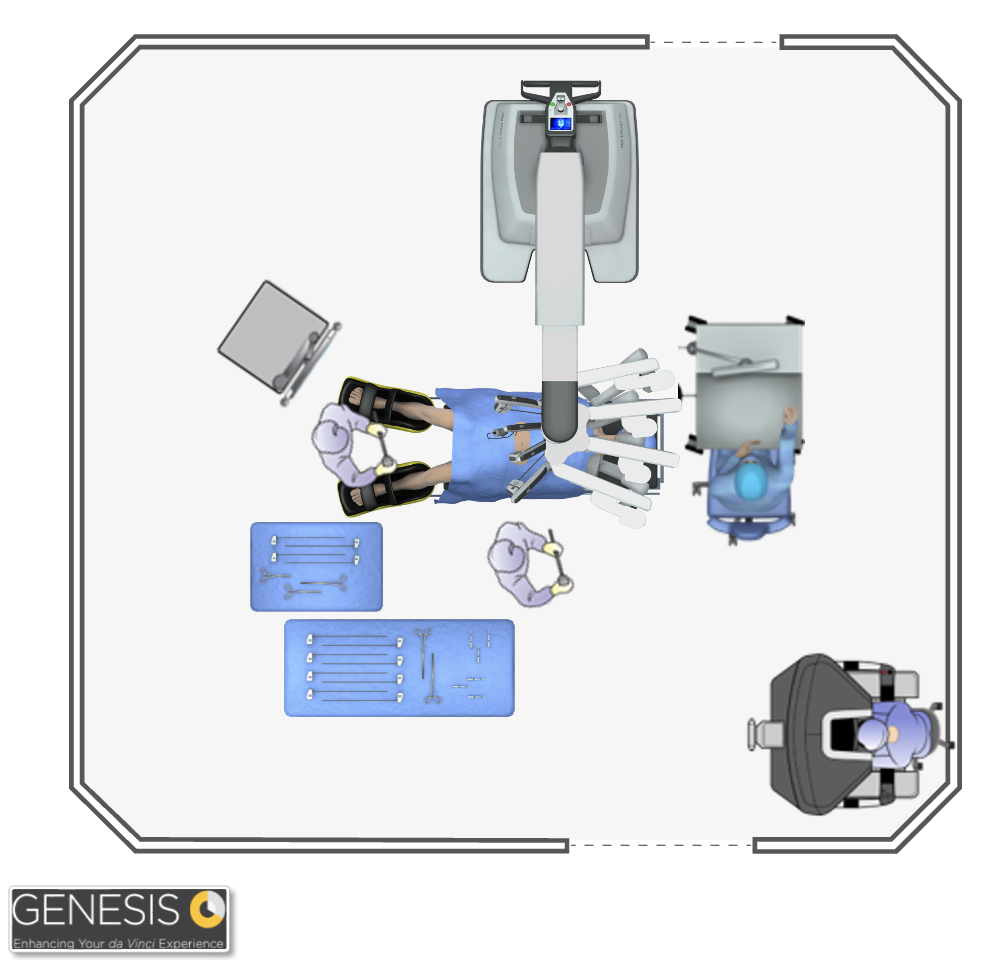 Da Vinci Xi
Colonna
Anestesista
Strumentista
Assistente
Primo operatore
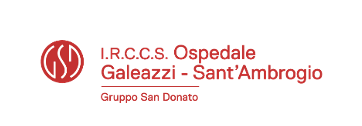 Strumentario
Bypass Gastrico
Sleeve Gastrectomy
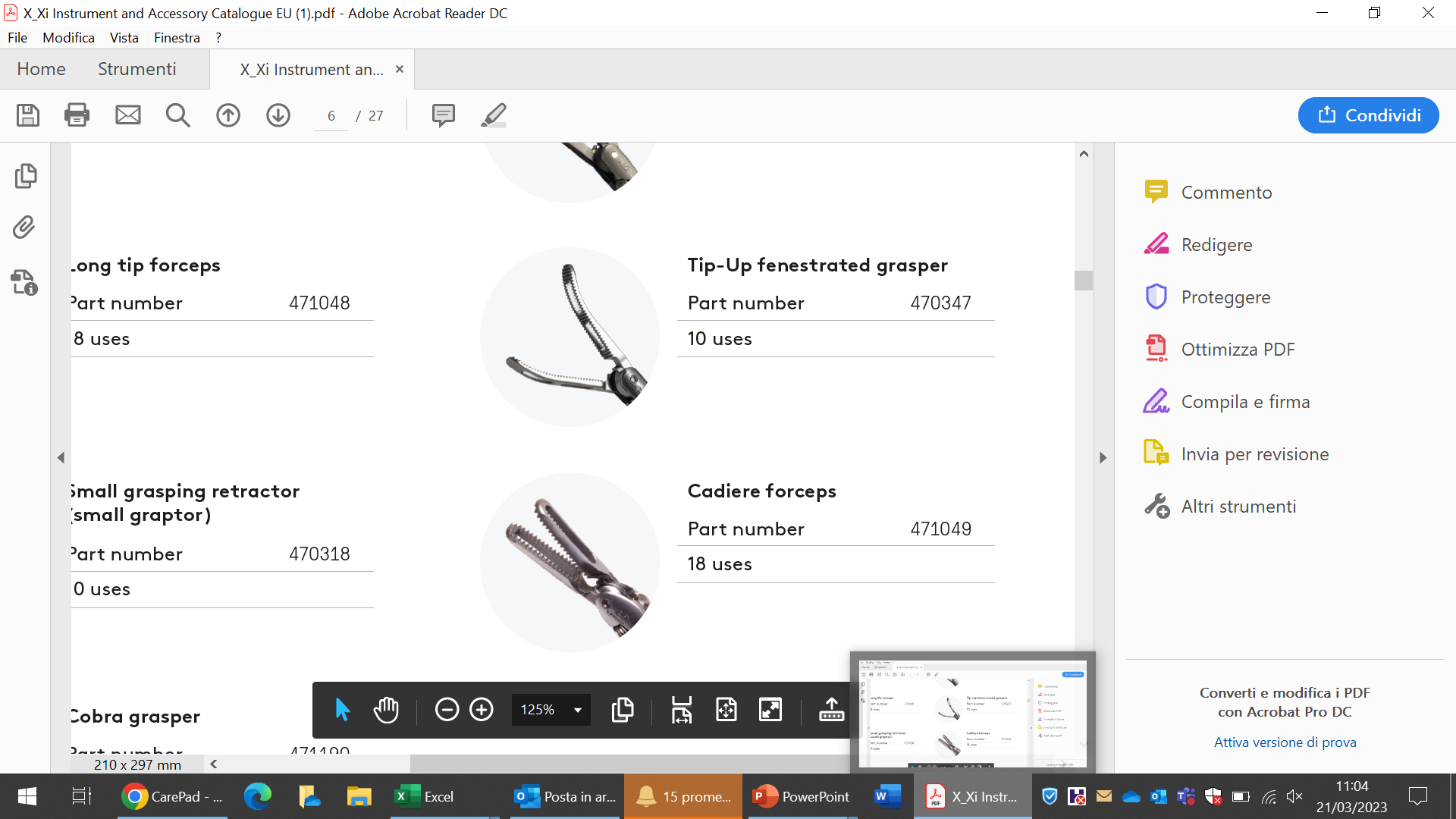 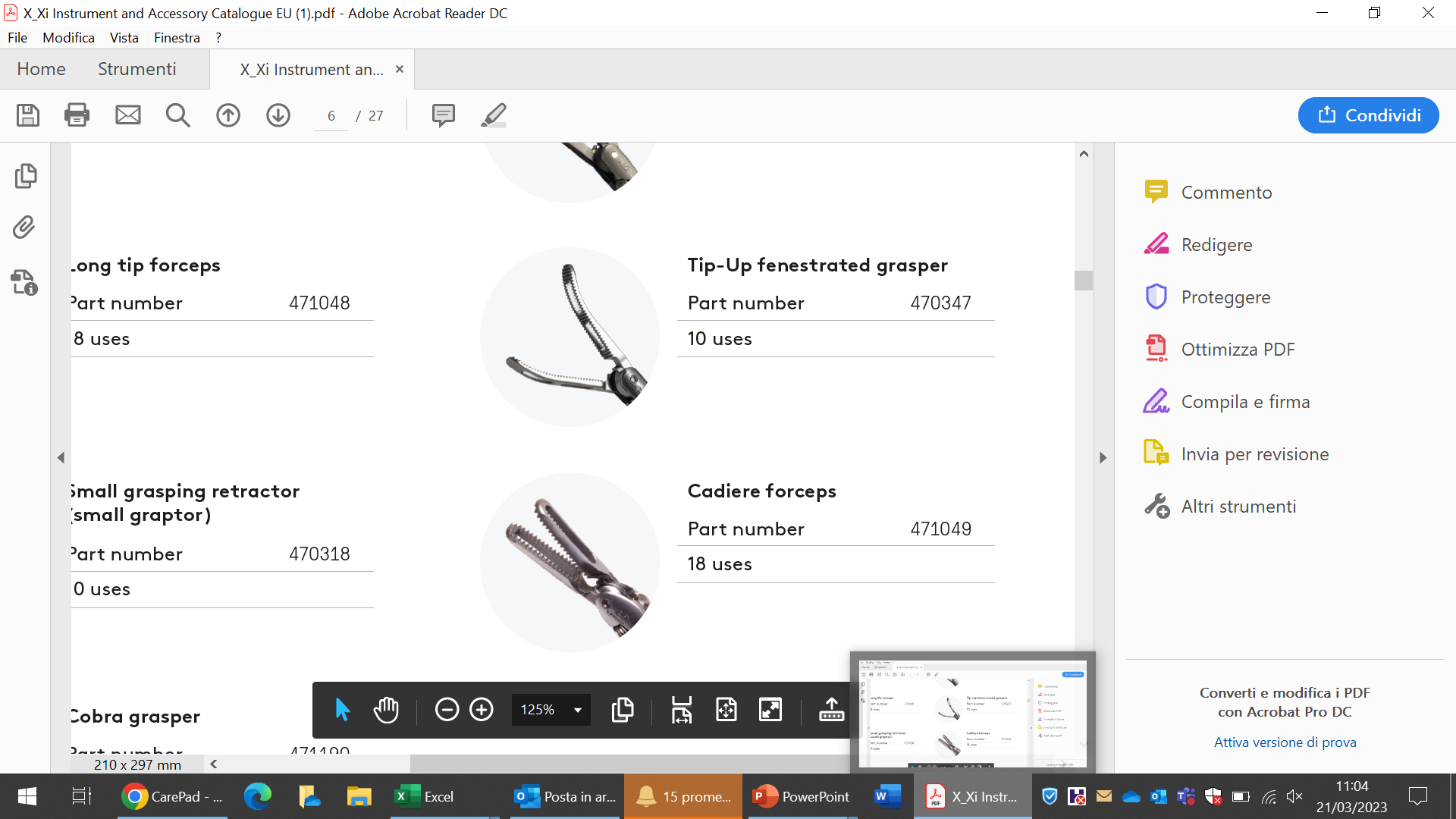 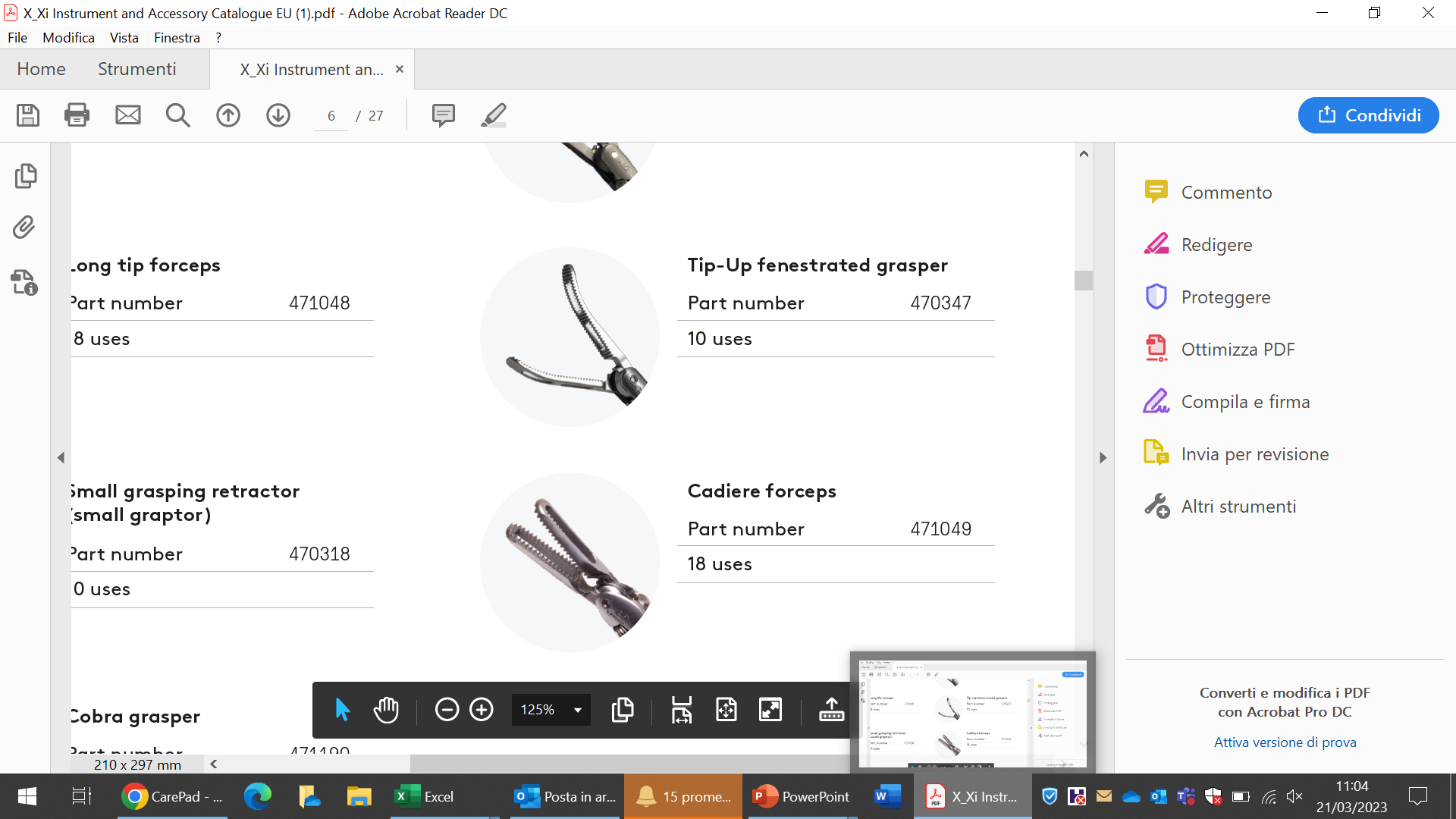 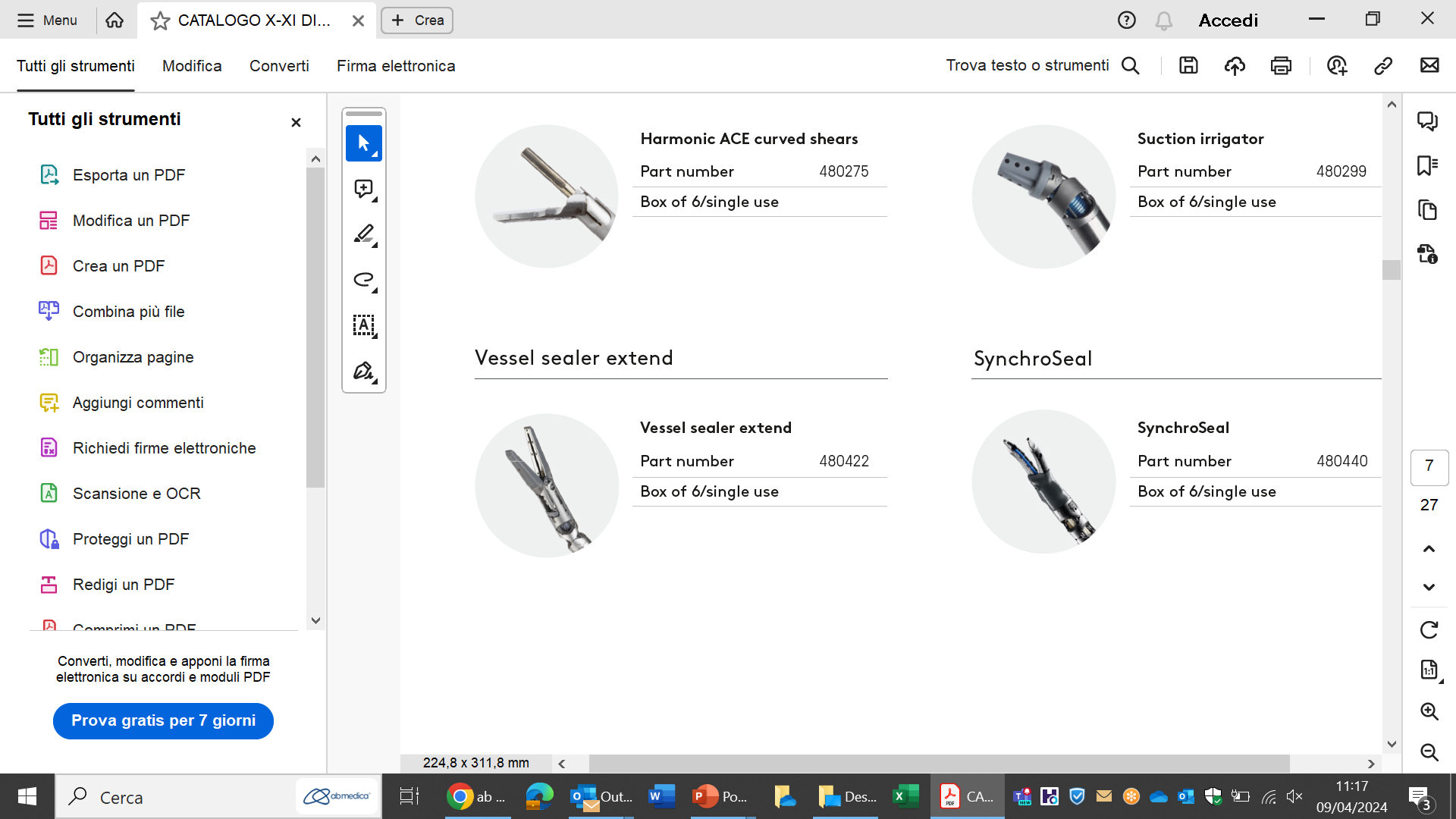 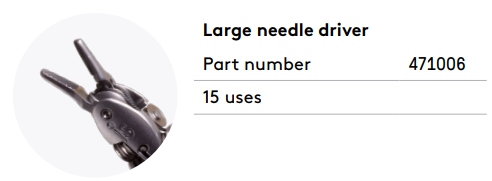 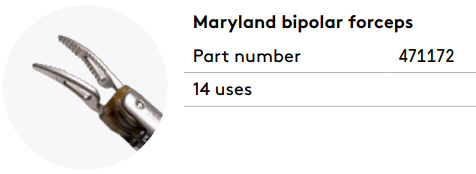 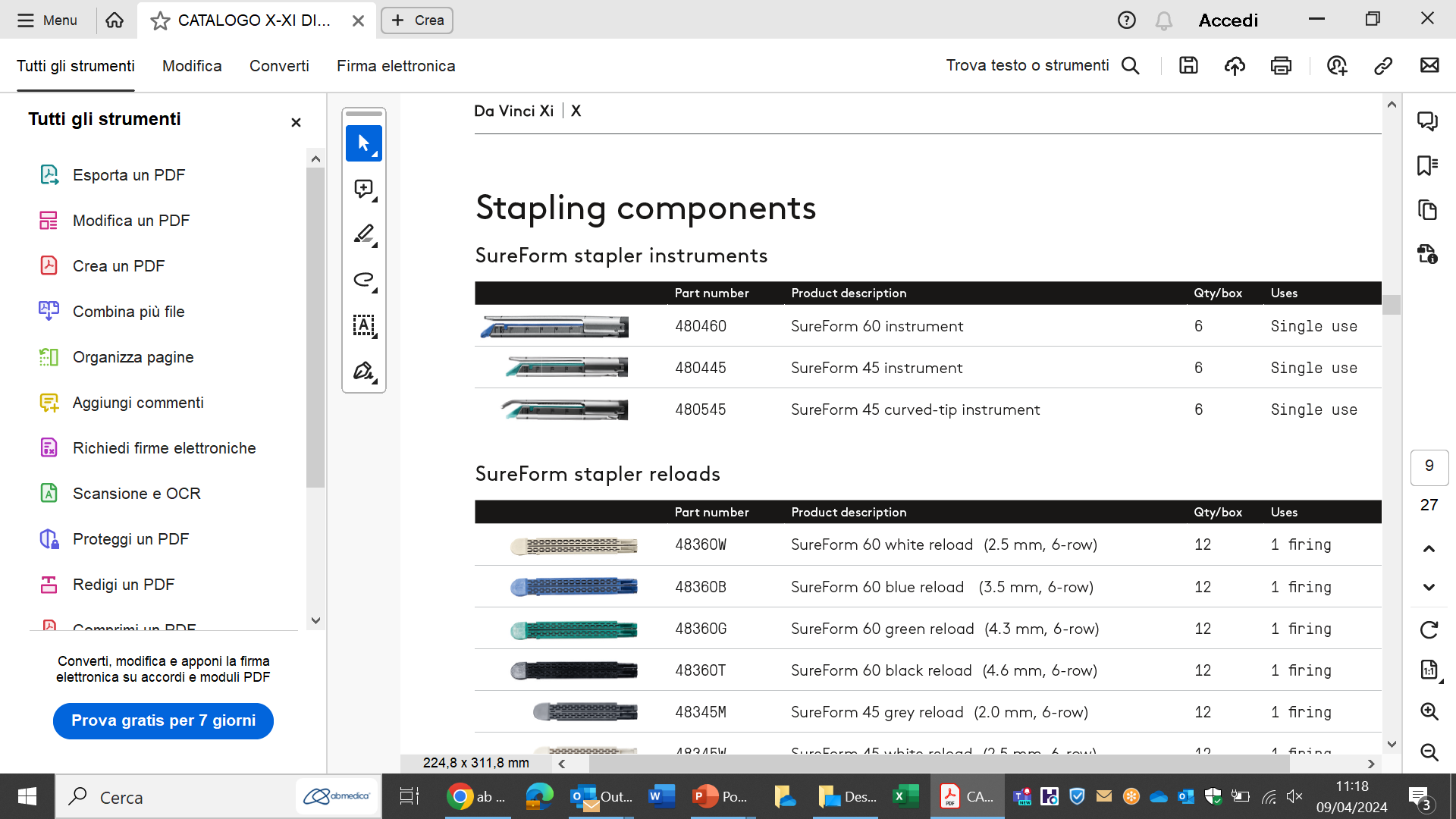 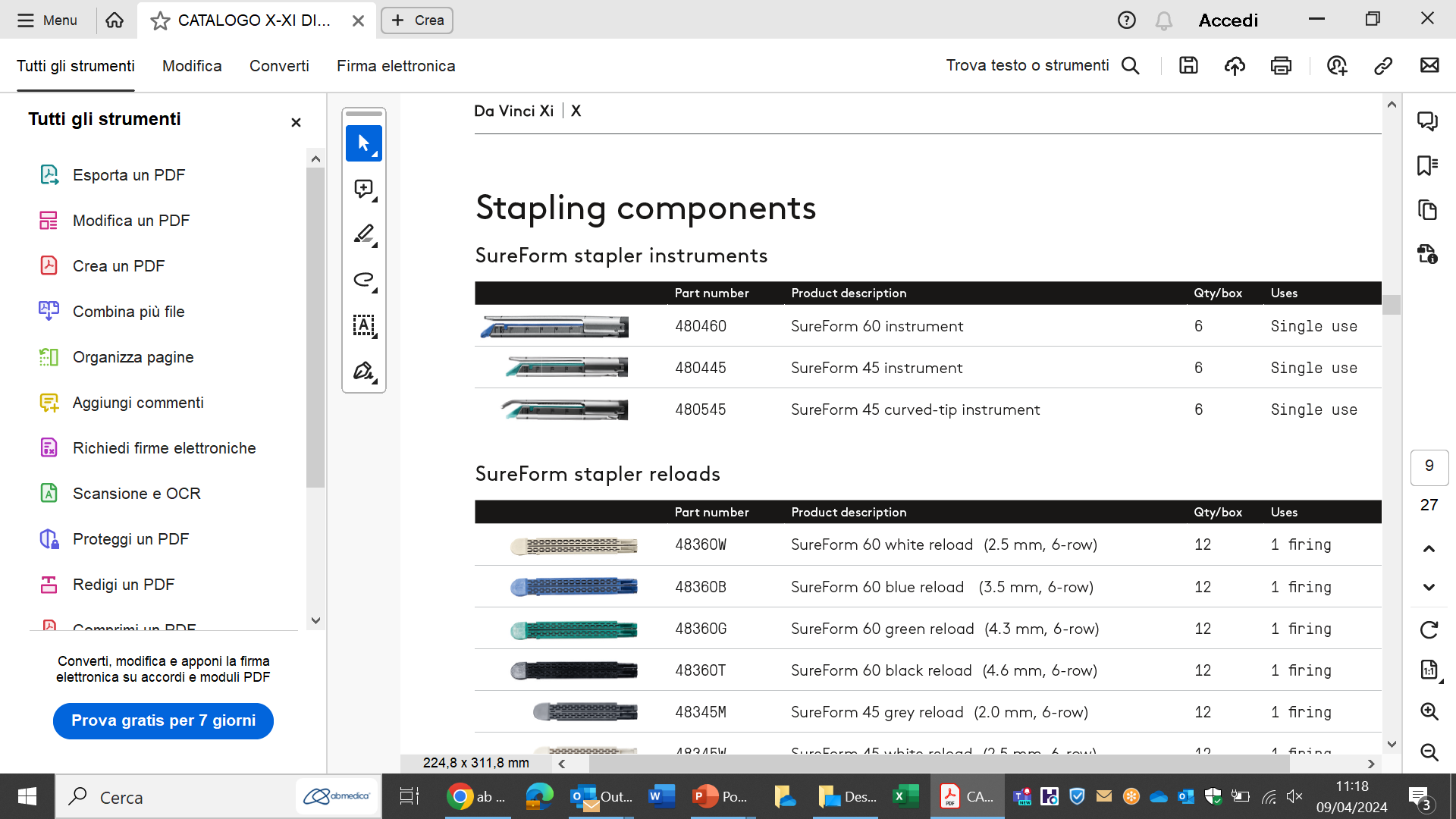 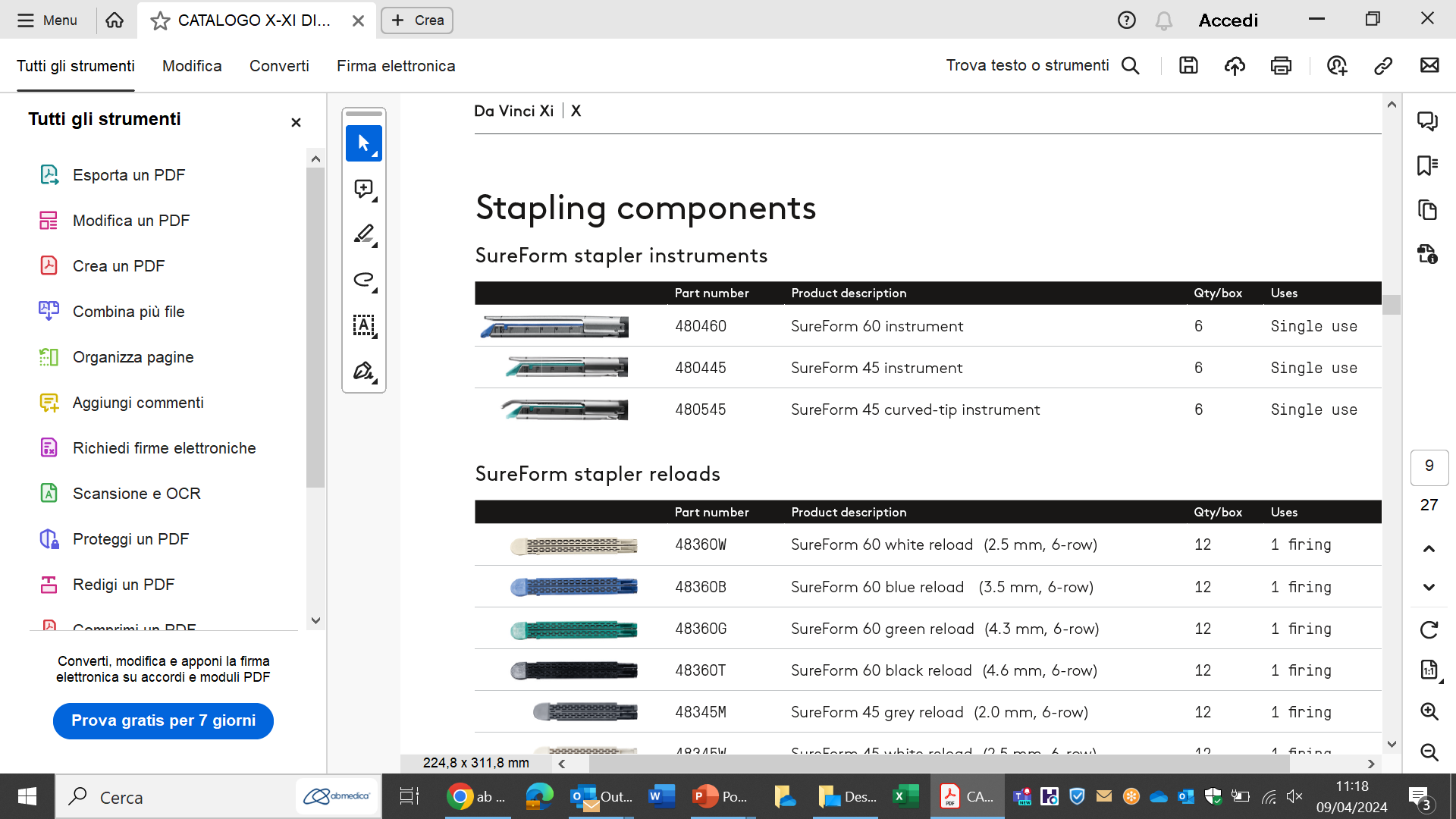 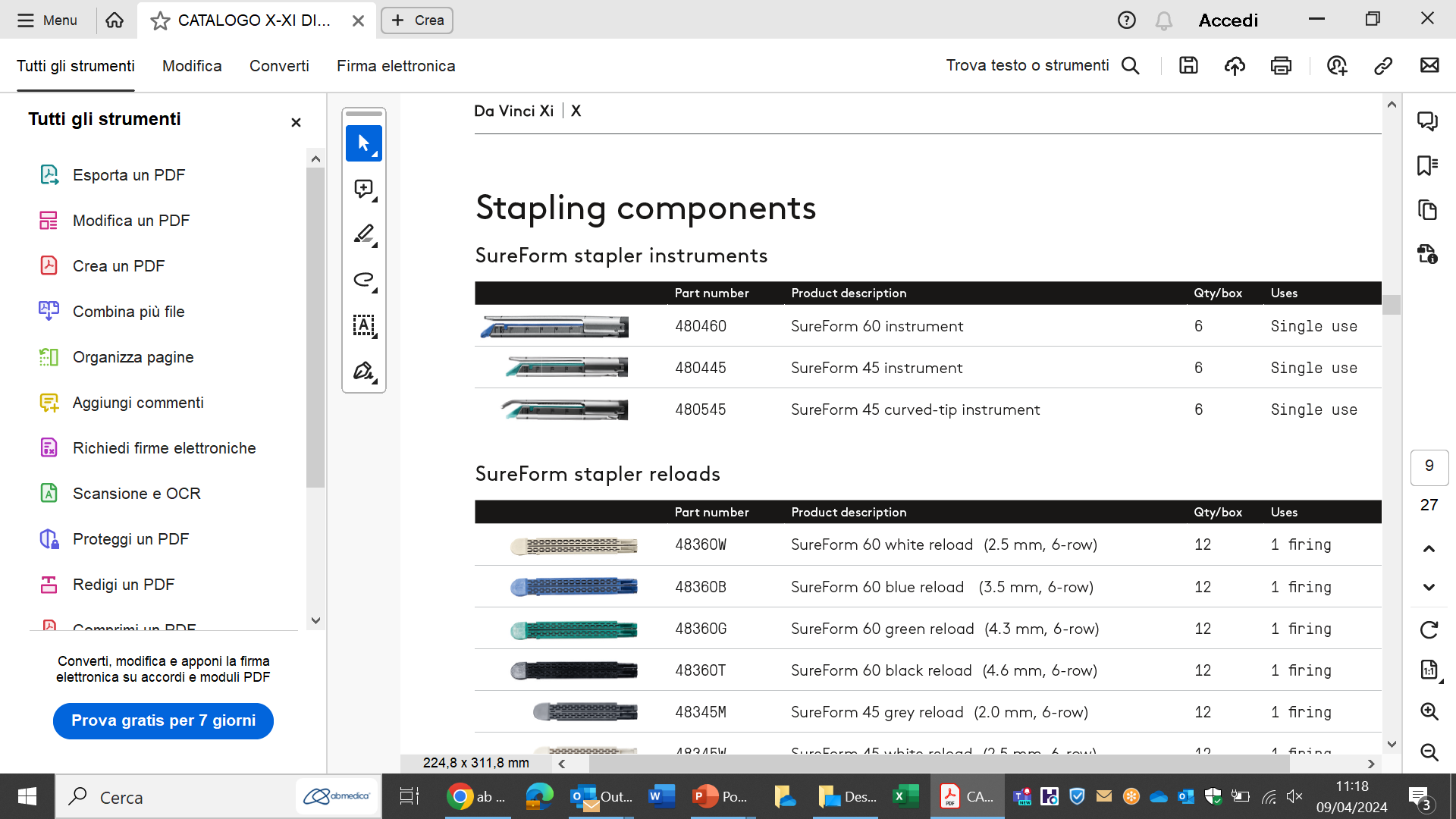 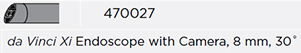 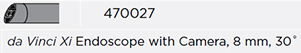 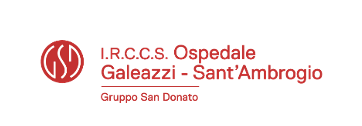 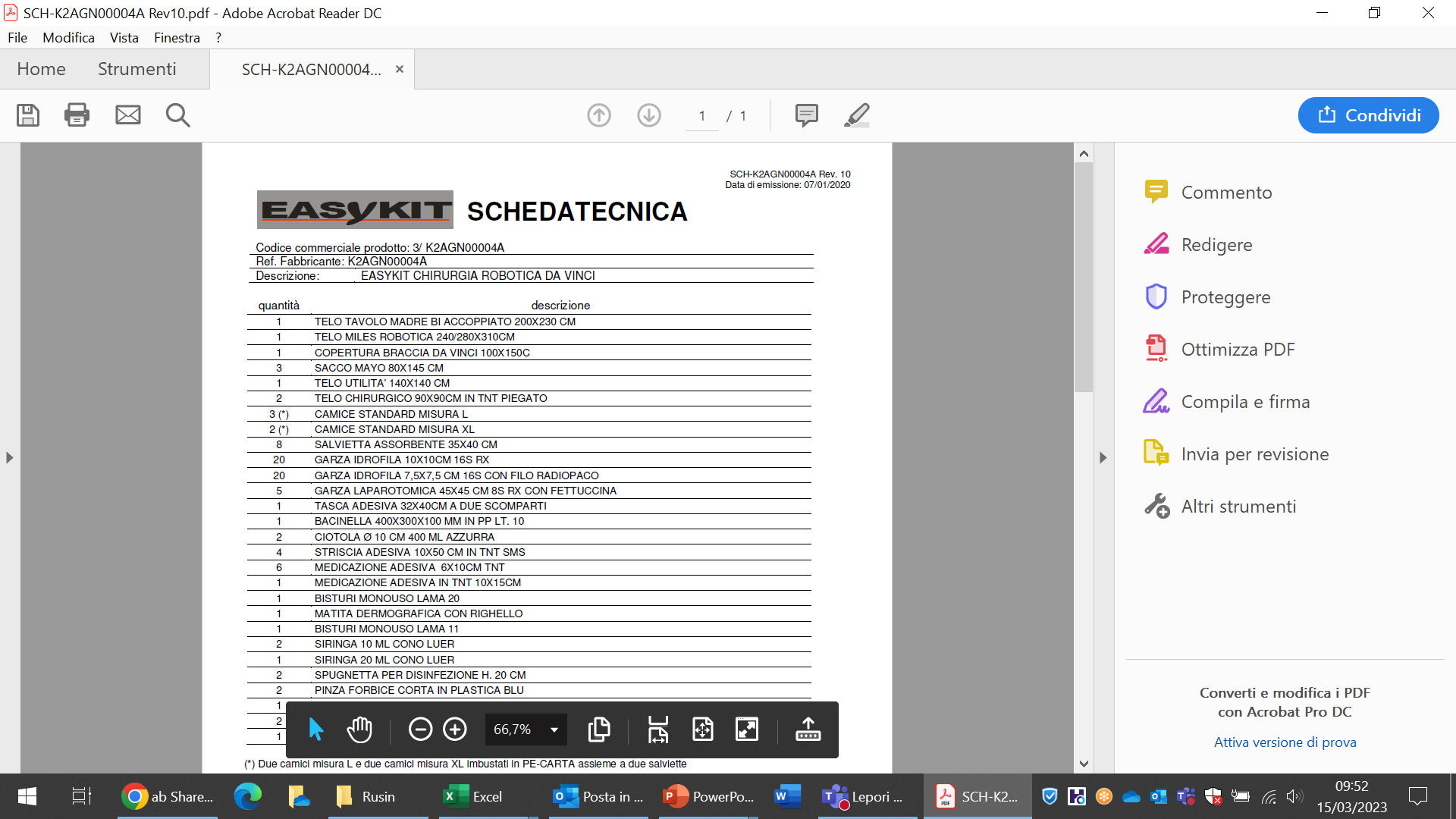 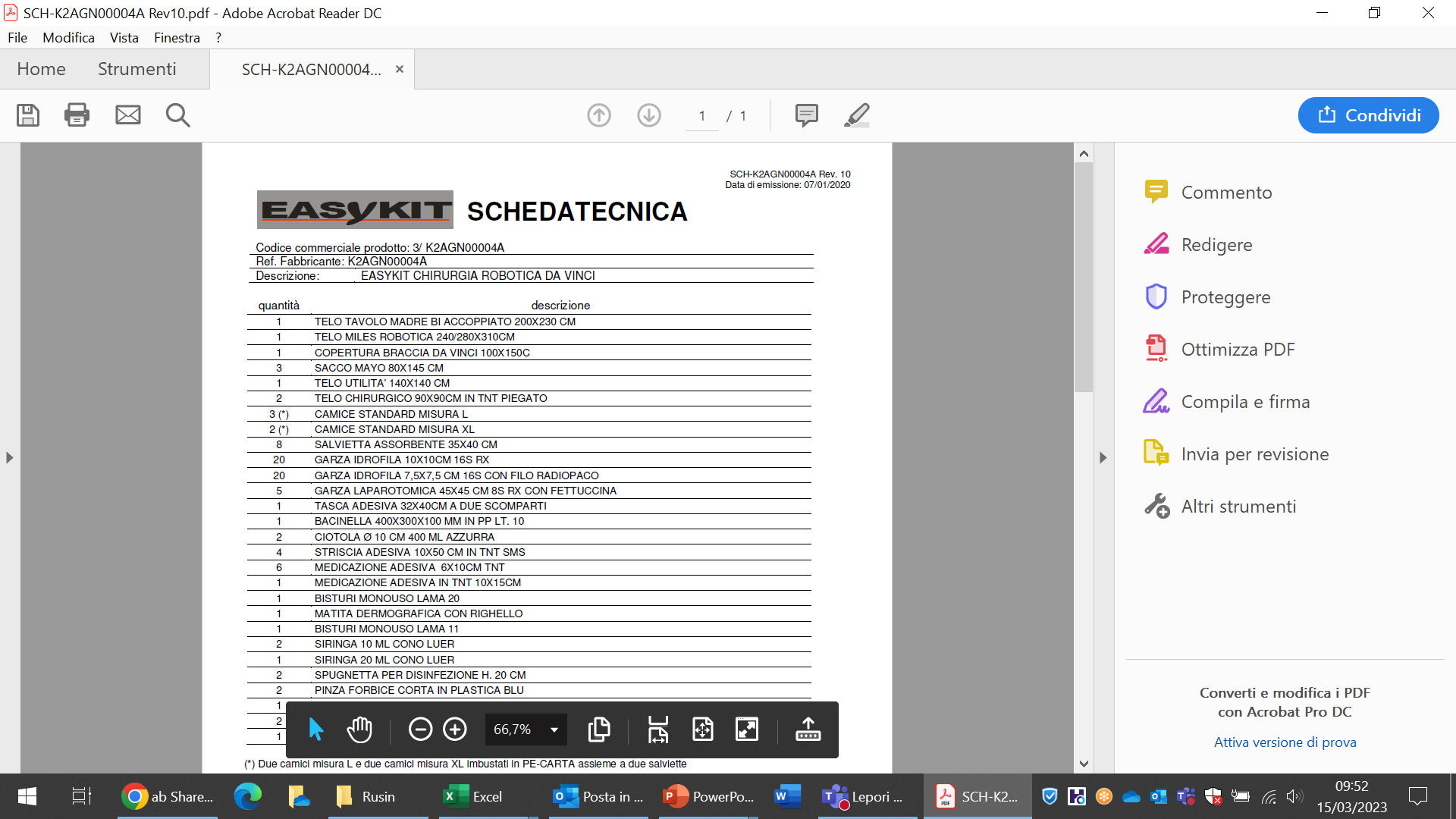 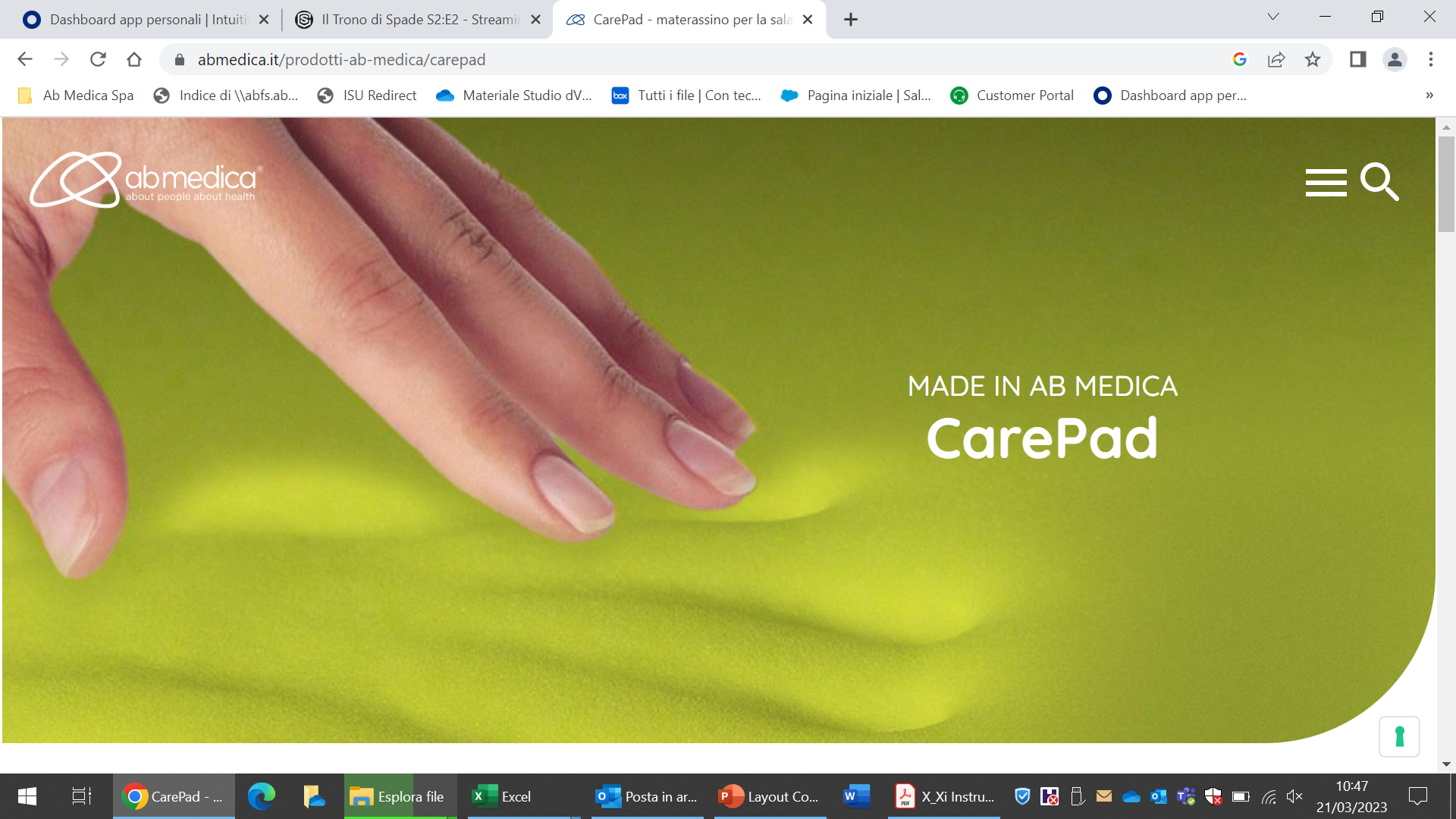 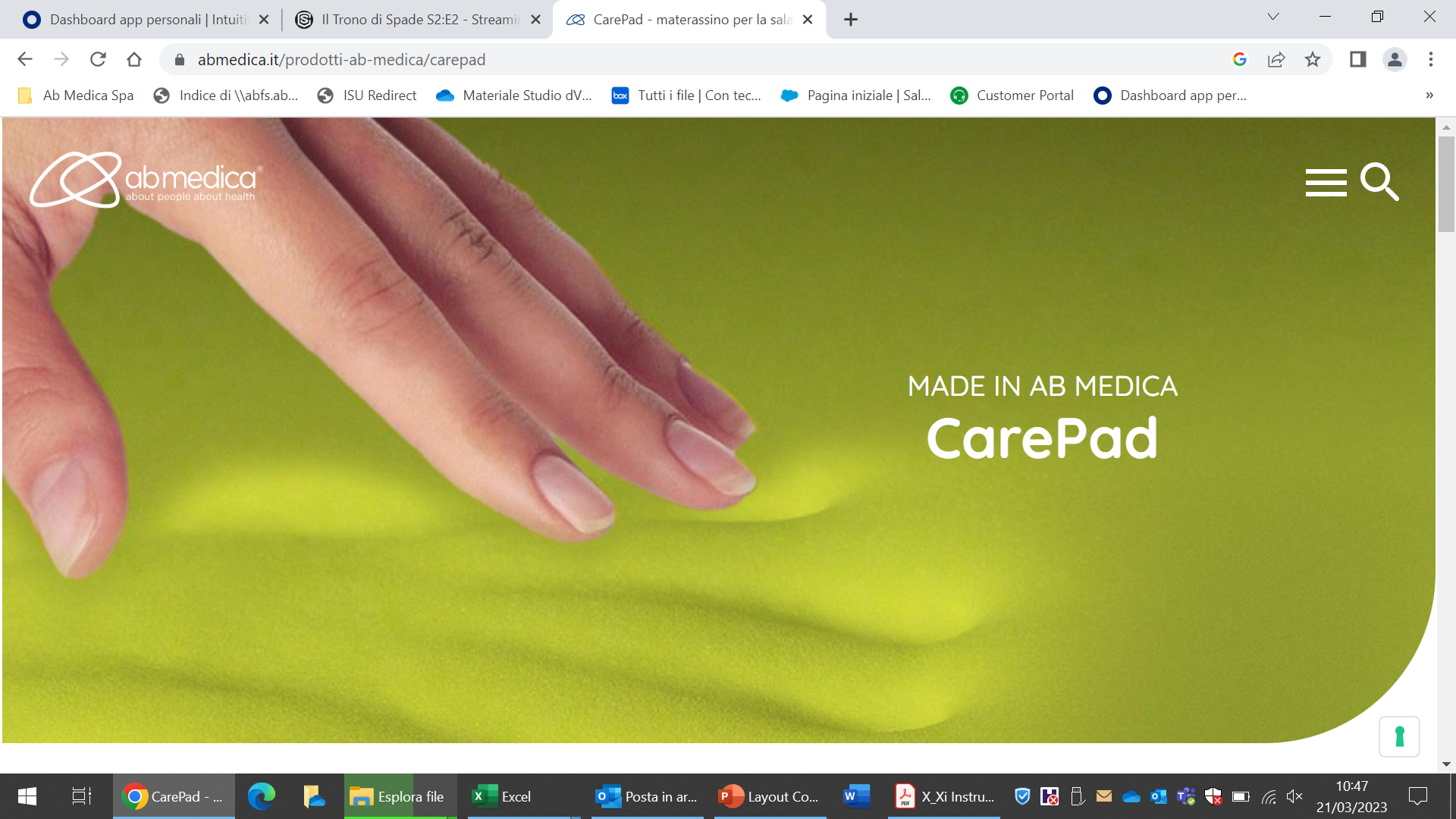 Posizione dei trocar: Sleeve Gastrectomy
h
ggt
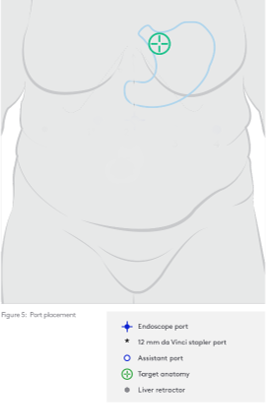 B
20 cm
2: 12 mm Da Vinci stapler port
3: 8 mm Endoscope port
4: 8 mm operative port

A: 12 mm Assistant Lap port
B: 5 mm live retractor Lap port
A
4
3
2
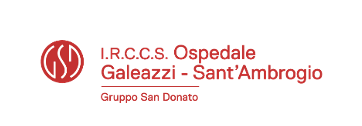 Posizione dei trocar: Bypass gastrico
h
ggt
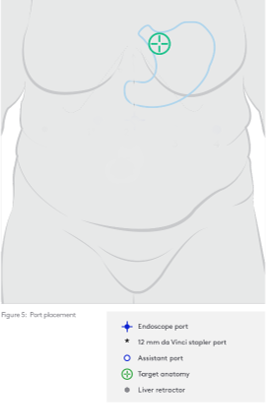 B
20 cm
2: 12 mm Da Vinci stapler port
3: 8 mm Endoscope port
4: 12 mm operative port

A: 12 mm Assistant Lap port
B: 5 mm live retractor Lap port
A
4
3
2
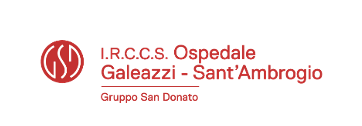 Tempi operatori – Sleeve Gastrectomy
h
ggt
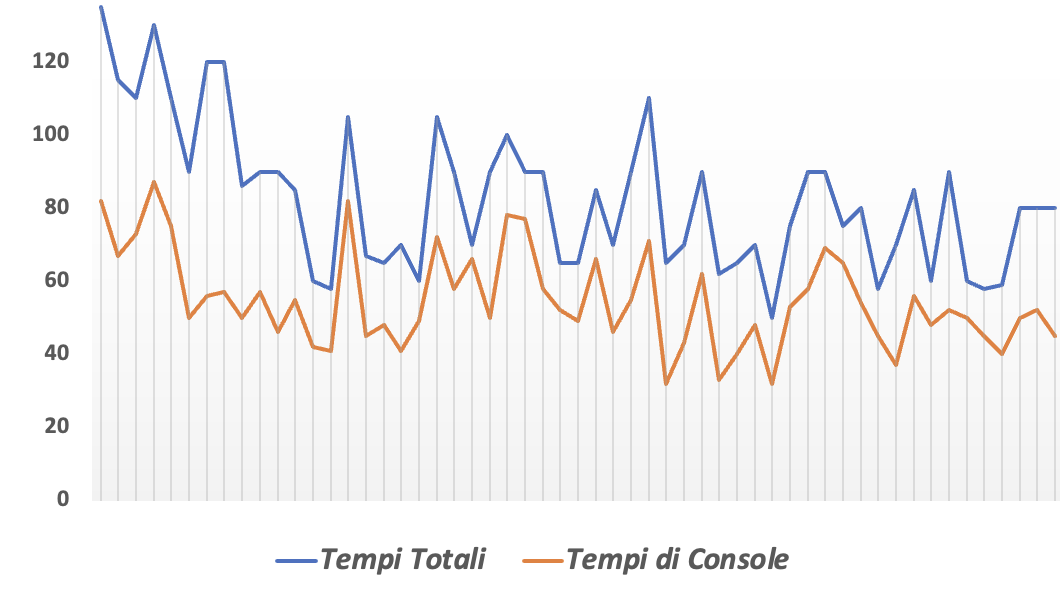 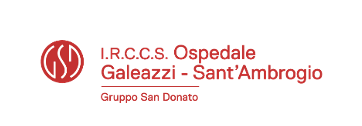 Tempi operatori – Roux-en-Y Gastric Bypass
h
ggt
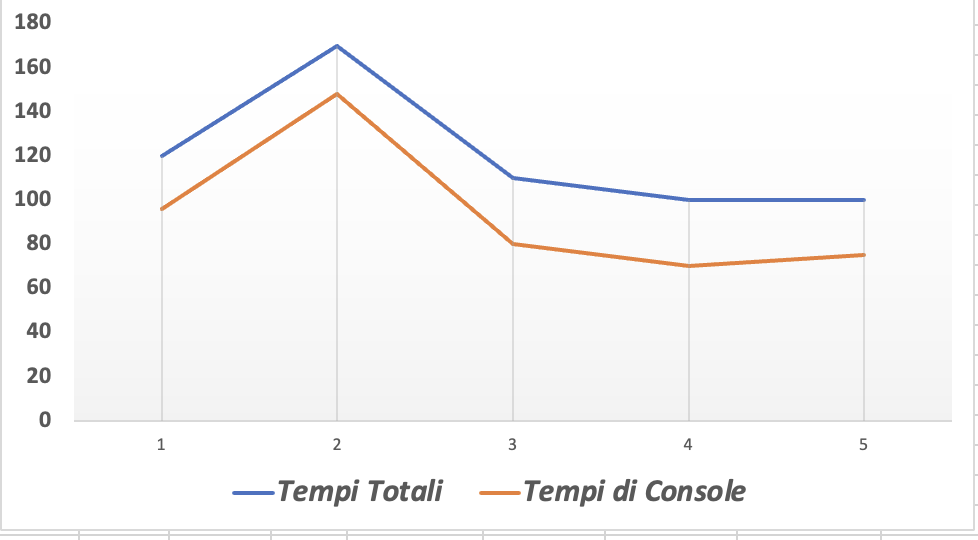 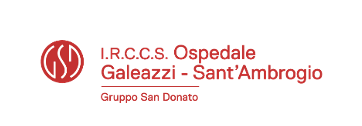 Cariche utilizzate
h
ggt
(Sleeve Gastrectomy)
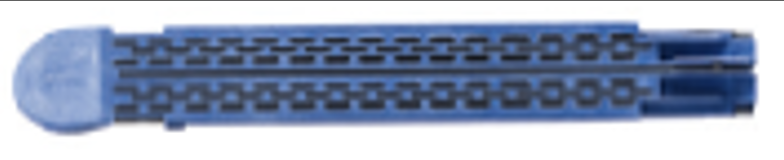 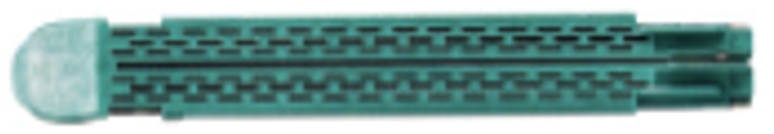 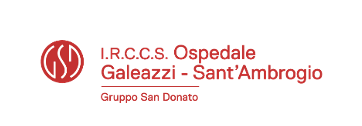 Cariche utilizzate
h
ggt
(Bypass Gastrico)
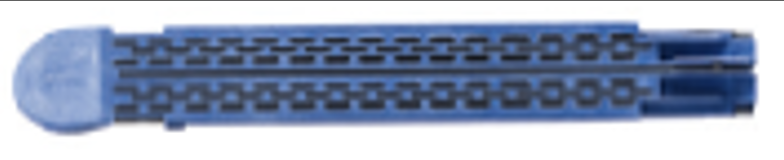 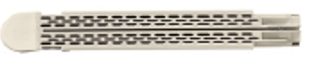 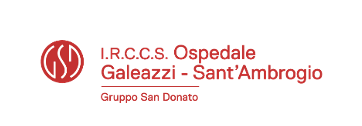 Pressione di pneumoperitoneoggt
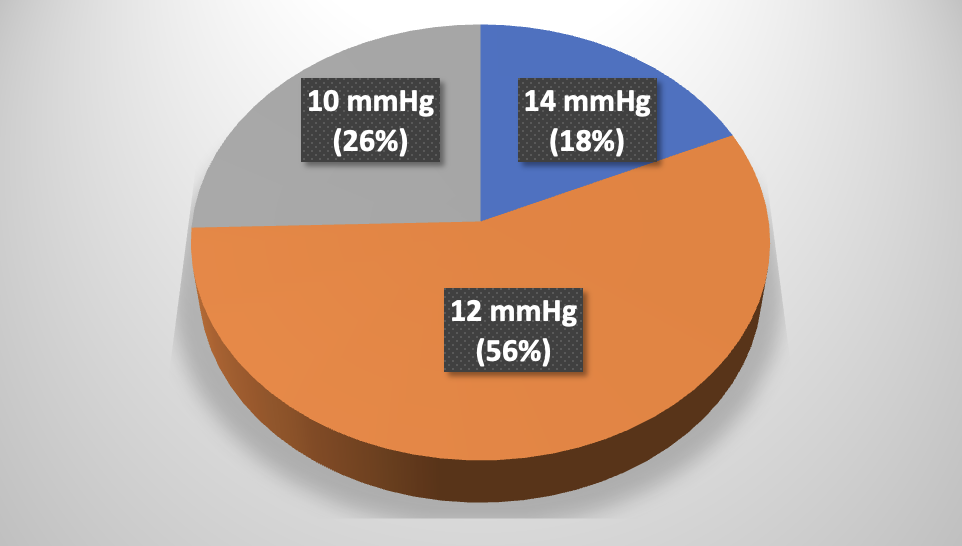 Pressioni di pneumoperitoneo
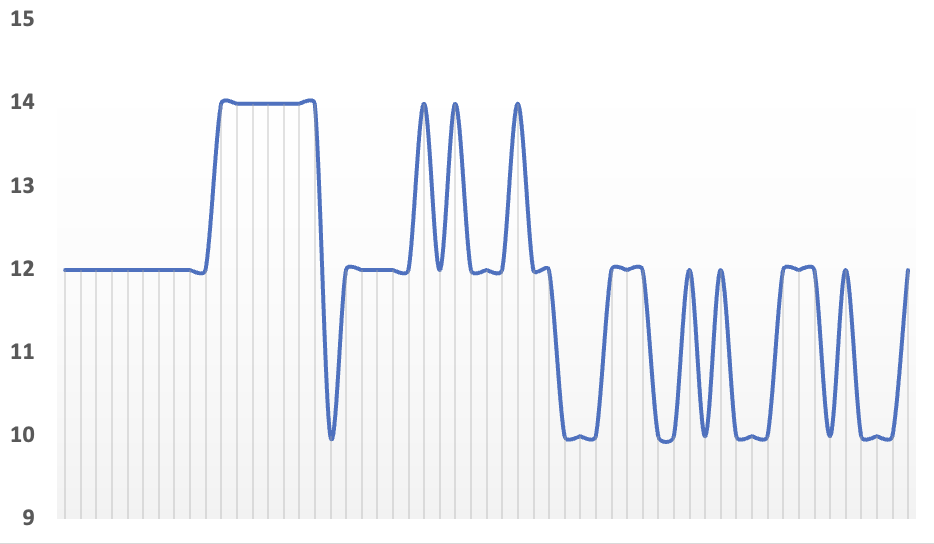 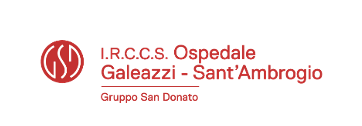 Numero ingresso strumenti (Sleeve G.)
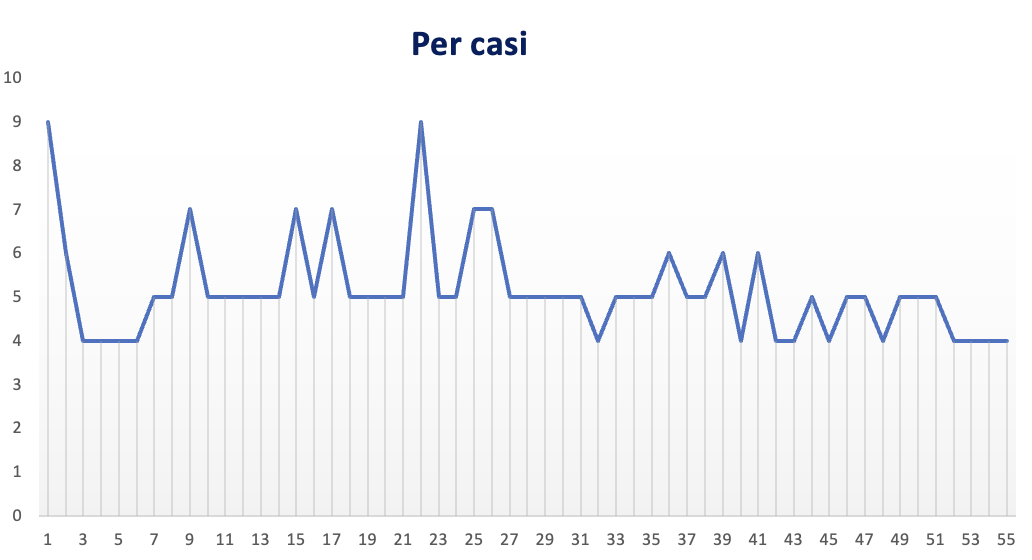 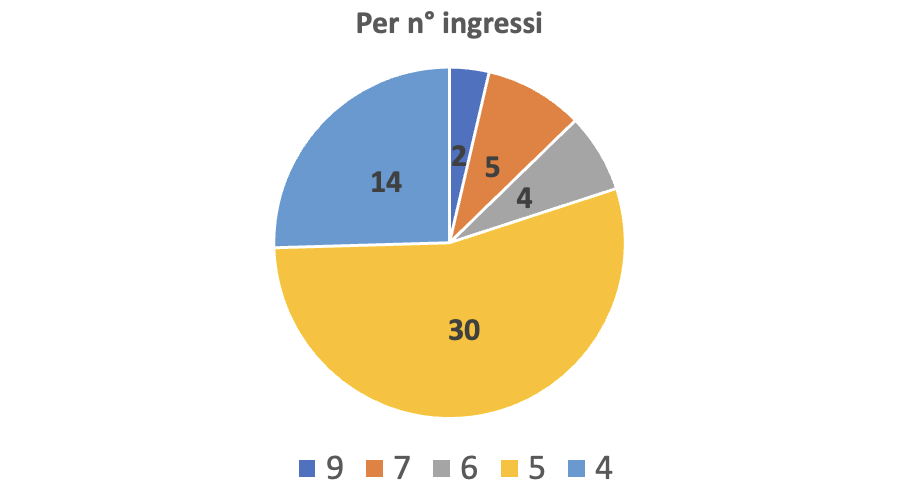 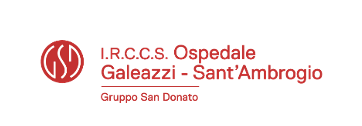 Numero ingresso strumenti (Gastric Bypass)
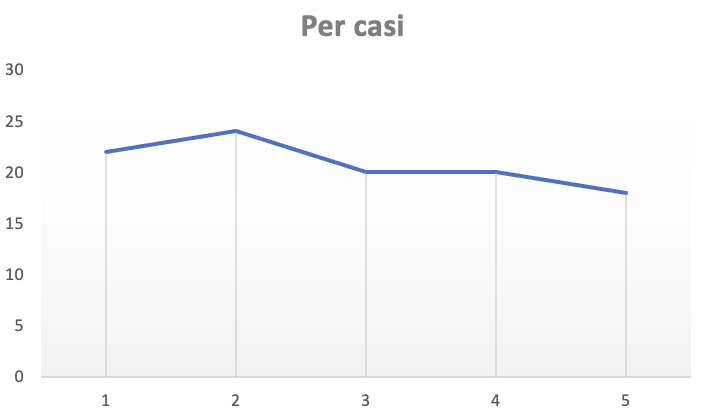 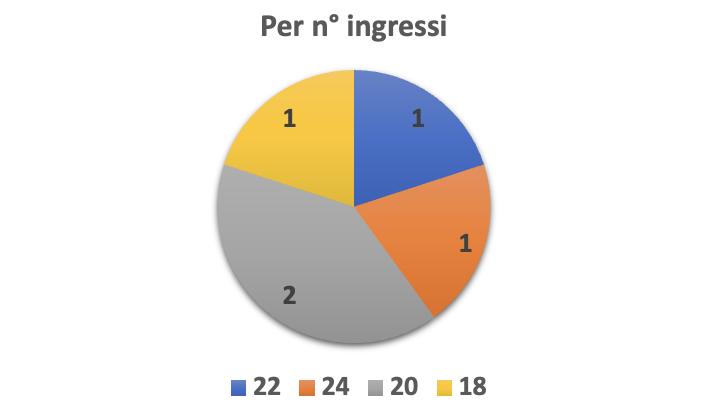 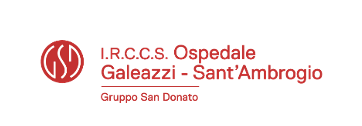 Decorso post-operatorio
h
ggt
ERABS (uso prudenziale del drenaggio) 
DOLORE POSTOPERATORIO 
infiltrazione locale degli accessi con Ropivacaina + elastomero (Tramadolo 200mg + Ketoprofene 320 mg + Ondansetron 8 mg a 10 ml/h) + Paracetamolo 1g x 4 + Tramadolo 100 mg AB (per VAS > 5/10)
- 2 casi (3.3%) di dolore alla spalla (da pneumoperitoneo)
- 3 casi (5%) di necessità di analgesia rescue
Dimissione in 2 gpo in 59 pz su 60 (98.3%)
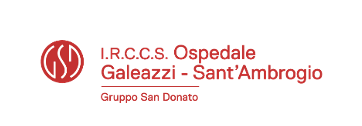 Complicanze
h
ggt
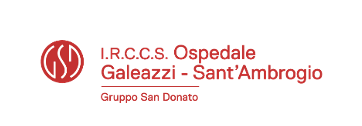 I vantaggi robotici
h
ggt
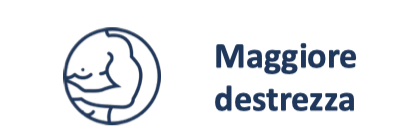 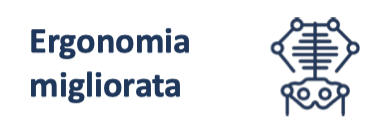 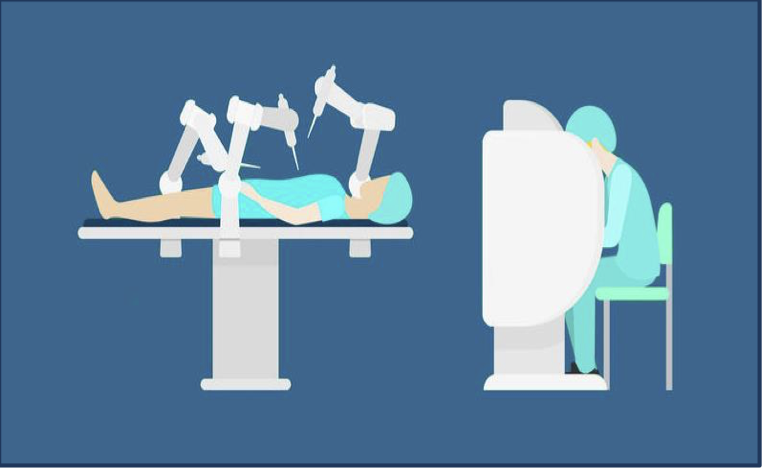 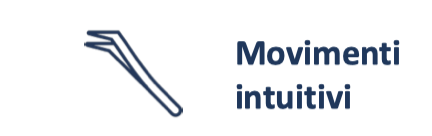 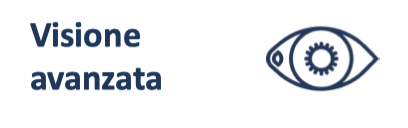 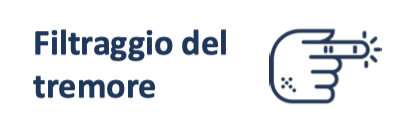 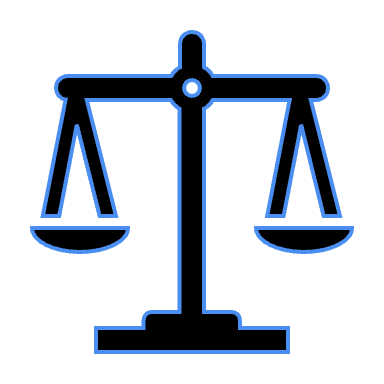 Sicurezza procedurale
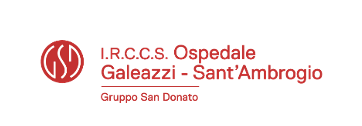 Considerazioni…
h
ggt
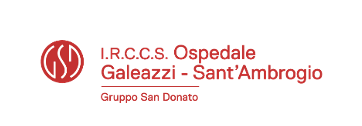 Grazie